EASTER:  

What was the Purpose of Jesus’ Life/Death/Resurrection? 

John 10:10  “ABUNDANT LIFE”



                                                                                  by  Jim Young
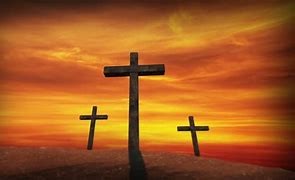 EASTER:  

What was the Purpose of Jesus’ Life/Death/Resurrection? 

John 10:10  “ABUNDANT LIFE”
Jesus’ Conception: 

Luke 1:35   “The angel answered and said to her, ‘The Holy Spirit will come upon you, and the power of the Most High will overshadow you; and for that reason the holy Child shall be called the Son of God.’”  

Mt 1:21-23   “She will bear a Son; and you shall call His name Jesus, for He will save His people from their sins.’ Now all this took place to fulfill what was spoken by the Lord: ‘Behold, the virgin shall be with child and shall bear a Son, and they shall call His name Immanuel’ which translated mean, ‘God with us.’”
The Reason for His Life and Death and Resurrection: 

He came in order to remove  OUR  CONDEMNATION
Rom 6:23   “For the wages of sin is death, but the free gift of God is eternal life in Christ Jesus our Lord.”  
2 Cor 5:21   “He made Him who knew not sin to be sin on our behalf, so that we might become the righteousness of God in Him.” 
2 Peter 3:9   “The Lord is not slow about His promise . . . . but is patient toward you, not wishing any to perish but for all to come to repentance.”    
Isaiah 53:5   “But He was pierced through for our transgressions. He was crushed for our iniquities; The chastening for our well-being fell upon Him, and by His scourging we are healed.”
The Reason for His Life and Death and Resurrection: 

He came in order to bring  US  SALVATION/ETERNAL LIFE
Jhn 3:16 “for God so loved the world, that He gave His only begotten Son, that whoever believes in Him shall not perish, but have eternal life. For God did not send the Son into the world to judge the world, but that the world might be saved through Him.”           
1 Peter 3:18 “For Christ also died for sins once for all, the just for the unjust, so that He might bring us to God, having been put to death in the flesh, but made alive in the spirit.”     
Eph 2:8 “For it is by grace you have been saved, through faith—and this is not from yourselves, it is the gift of God.”  
Eph 2:13 “But now in Christ Jesus you who formerly were far off have been brought near by the blood of Christ.”
Luke 19:10 “For the Son of Man has come to seek & to save that which was lost.” 

Matthew 25:34 “Then the King will say to those on His right, ‘Come, you who are blessed of My Father, inherit the kingdom prepared for you from the foundation of the world.”        

John 8:12 “Again, Jesus spoke to them, saying, ‘I am the light of the world. Whoever follows Me will not walk in darkness, but will have the light of life.”    

John 10:10,27,28 “The thief comes only to steal and kill and destroy; I came that they may have life, and have it abundantly. … My sheep hear My voice, and I know them, and they follow Me; and I give eternal life to them, and they will never perish; and no one will snatch them out of My hand.”
What is the Result of Accepting the Gift? 
Eph 2:8 “For it is by grace you have been saved, through faith . . .                                               –  it is the gift of God.”  


It is two-fold:
Our life here is now different:  

John 8:12   “Then Jesus spoke again to them, saying, ‘I am the light of the world; he who follows Me will not walk in the darkness, but will have the light of life.” 

1 Peter 2:9,24   “But you are a chosen race, a royal priesthood, a holy nation, a people for God’  own possession,  so  that  you  may   proclaim the excellencies of Him who has called you out of darkness into His marvelous light; . . . and He Himself bore our sins in His body on the cross, so that we might die to sin and live to righteousness; for by His wounds you were healed.”
Eph 2:10 “For we are His workmanship, created in Christ Jesus for good works, which God prepared beforehand so that we would walk in them.”    

Titus 2:7,14 “(Young men), in all things show yourself to be an example of good deeds”;  “(Christ Jesus) gave Himself for us to redeem us from every lawless deed, and to purify for Himself a people for His own possession, zealous for good deeds.”  

Titus 3:14 “Our people must also learn to engage in good deeds to meet pressing needs, so that they will not be unfruitful.”
B) It brings us eternal life with the Father:   
John 14:14,15   “In My Father’s house are many dwelling places; if it were not so, I would have told you; for I go to prepare a place for you. If I go and prepare a place for you, I will come again and receive you to Myself, that where I am, you may be also.”  

I John 2:25   “This is the promise which He Himself made to us: eternal life.”    

I John 5:10,11   “The one who believes in the Son of God has the testimony in himself . . . that God has given concerning His Son: and the testimony is this – that God has given us eternal life, and this life is in His son.”
Mtt 25:46 “These will go away into eternal punishment, but the righteous into eternal life.”     
Rom 6:23 “For the wages of sin is death, but the free gift of God is eternal life in Christ Jesus our Lord.”    
Mark 10:29,30 “Jesus said, ‘Truly there is no one who has left (much) for My sake and for the gospel’s sake, but that he will receive . . . along with persecutions but also eternal life in the age to come.”    
James 1:12 “Blessed is a man who perseveres under trial; for when he has been approved, he will receive the crown of life which the Lord has promised to those who love Him.”
Our abundant life in the here and now and in the hereafter 

was secured by the life, death, resurrection and ascension of 

our Savior and Lord – Jesus Christ!